Name bzw. Unternehmenslogo: Vision (Was wollt ihr erreichen?)
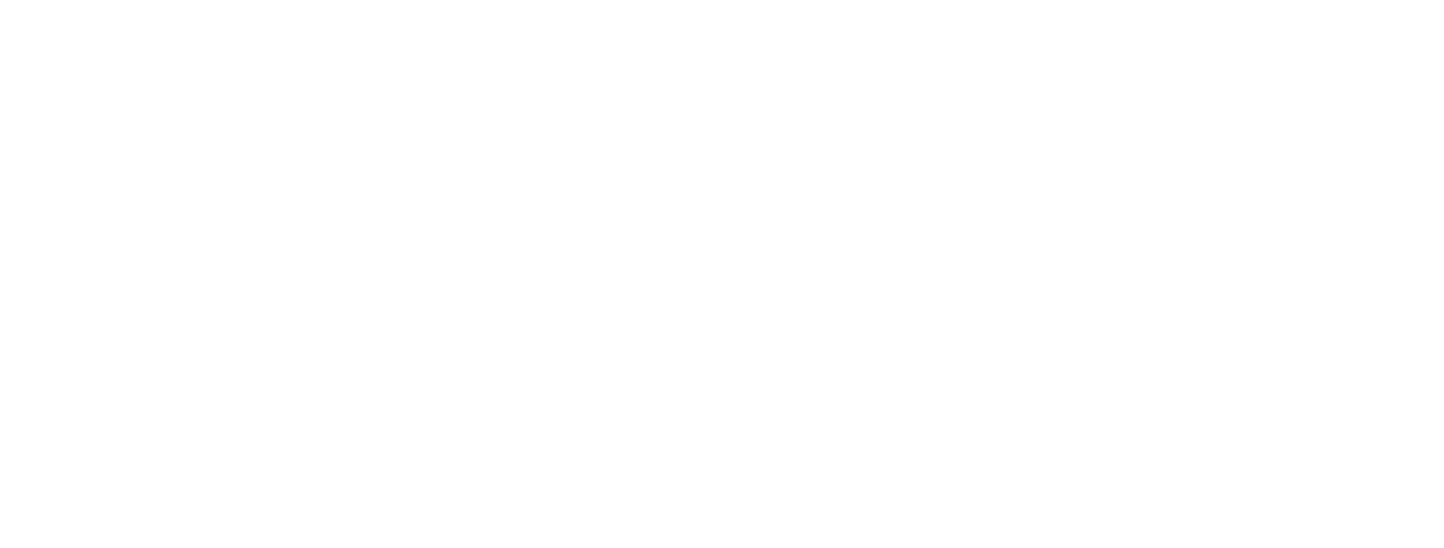 4. Wettbewerber und Alleinstellungsmerkmal
1. Team
Welches sind die wichtigsten Wettbewerber?
Worin besteht ihr Alleinstellungsmerkmal bzw. Vorzug vor der Konkurrenz (USP)?
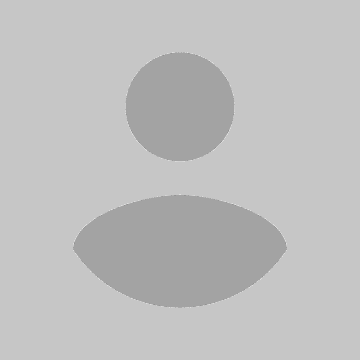 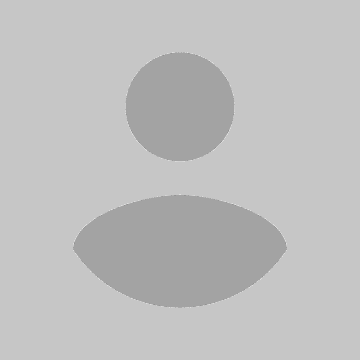 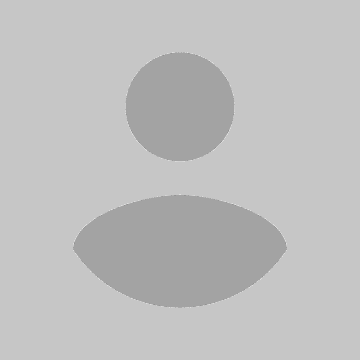 Wer sind die Gründer und worin bestehen ihre Aufgaben?
Was bringen sie mit bzw. was qualifiziert sie für ihre Aufgabe?
5. Finanzkennzahlen
Werden schon Umsätze generiert? Wie hoch fallen diese aus? 
Prognose für die Umsatzentwicklung in den kommenden Jahren? 
Prognose für den Vorsteuergewinn in den kommenden Jahren?
2. Problem/Lösung
Worin besteht das Problem aus Kundensicht?
Wie sieht ihre Lösung aus?
Wer ist die Zielgruppe?
Womit soll Geld verdient werden?
3. Traction oder erste Erfolge
Gibt es schon Kunden? Wenn ja, wer ist das?
Gibt es schon ein Produkt? Wann ist der Marktgang des MVP geplant?
Gibt es andere Erfolge, die sich darzustellen lohnen?
7. Finanzbedarf
Wie hoch fällt der Kapitalbedarf aus?
Wie hoch wird das Unternehmen bewertet und um welchen Anteil geht es?
Kontaktdaten: Website, E-Mail, Telefonnummer